Fisika Gerak


Pertemuan 15
QUIS
No.1
Perhatikan gambar berikut ini.



Sebuah balok bermassa 10 kg terletak pada bidang miring dengan sudut 30O terhadap bidang horizontal. Jika balok bergeser 20 m ke arah bawah dan percepatan gravitasi = 10 m/s2, maka: 
Hitunglah besar gaya normal balok, usaha yang dilakukan gaya berat, dan daya balok yang meluncur dalam selang waktu 20 detik, jika bidang miring dianggap sangat licin (tanpa gaya gesek)!
Hitunglah besar gaya normal balok, usaha yang dilakukan gaya berat, dan daya balok yang meluncur dalam selang waktu 20 detik, jika koefisien gesek kinetis pada bidang miring sebesar 0,2 !
Buatlah tampilan GUI dengan menggunakan tools Radio Button sesuai dengan jawaban persoalan tersebut, sertakan pula Tag nya!
Buatlah coding program sesuai dengan GUI yang telah dibuat!
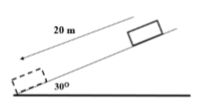 QUIS
No.2
Sebuah benda bermassa 2 x 103 gram jatuh bebas dari ketinggian 0,02 x 103 m dari atas tanah. Hitunglah:
Energi potensial setelah benda bergerak 1 detik
Usaha yang dilakukan gaya berat pada saat ketinggian benda 10 meter
QUIS
No.3
Benda A dan Benda B masing-masing bermassa 2 kg bergerak saling mendekati dengan kelajuan 𝑉𝐴 = 6𝑚 𝑠 ⁄ dan 𝑉𝐵 = 4𝑚 𝑠 ⁄ . Maka: 
Hitunglah kecepatan akhir dari tiap benda jika tumbukannya lenting sempurna!
Hitunglah kecepatan akhir dari tiap benda jika tumbukannya lenting sebagian dengan e = 0,4! 
Buatlah tampilan GUI dengan menyertakan Tag nya! 
Buatlah coding program sesuai dengan GUI yang telah dibuat (khusus menu HITUNG saja)!